Take-a-BYTE
Team 7
Erik Johnson
Alexandra Pasinski 
Gianni Pinneri
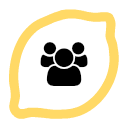 (1)
What it’s all about
Let’s talk about what we’re doing here.
SIMPLY PUT...
Social Network
Calorie Tracker
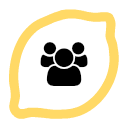 ‹#›
WHAT WE’RE DOING
Create a mobile app that allows users to track calories.

Allow users to join groups

Allow groups to share goals
‹#›
‹#›
SOCIAL NETWORKING
Weight management users are looking towards group support for motivation.

Make this a first-class feature of our application (instead of relying on third-party solutions such as Facebook).
‹#›
‹#›
(2)
How? Why?
We’re here to tell you why you should think it’s cool.
HOW WE DECIDED ON THIS TOPIC
All group members have a desire to get or stay healthy

Wanted to create a space where people feel encouraged to live healthy lives instead of being intimidated by them
‹#›
‹#›
WHY YOU SHOULD THINK IT’S COOL AND USEFUL
Easy method to track caloric intake

Tracking of intake vs. goals over time

Providing spaces where people can give advice tailored to the community’s goals
‹#›
‹#›
(3)
Intended Users
Who benefits from our project?
WHO BENEFITS?
Our intended users include anyone looking to manage their weight.

Lose/Gain/Maintain weight goals.

Looking for support.

Mobile users.
‹#›
‹#›
SIMILAR PRODUCTS (FOODUCATE)
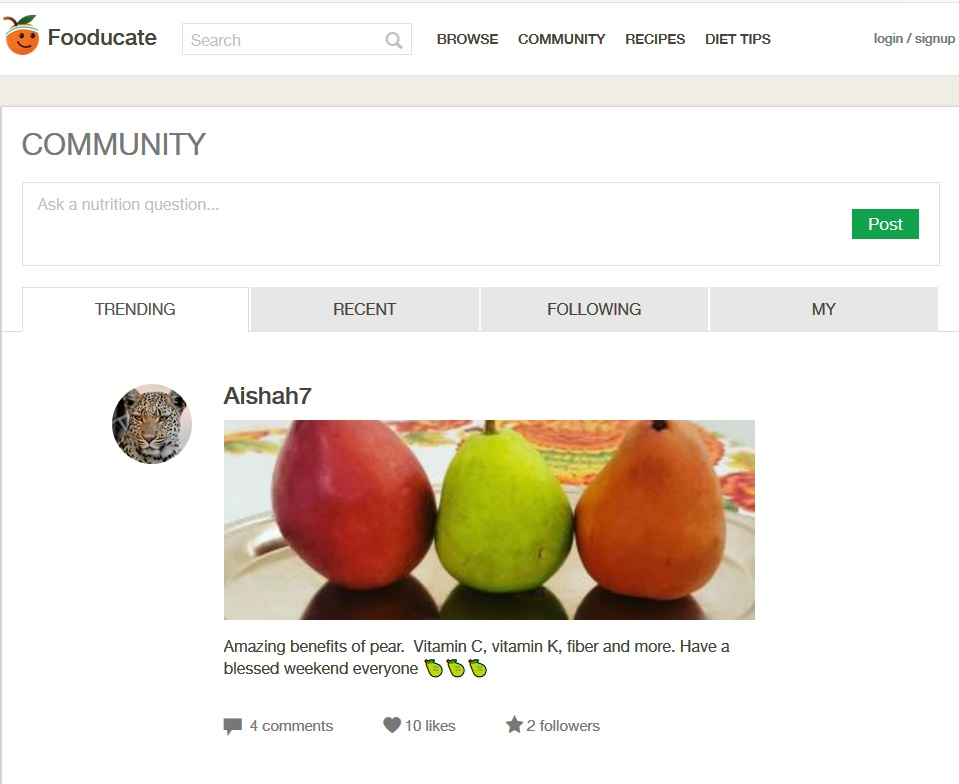 Twitter style feed.

Ability to follow creators.

Ability to post own questions.
‹#›
‹#›
SIMILAR PRODUCTS (MYFITNESSPAL)
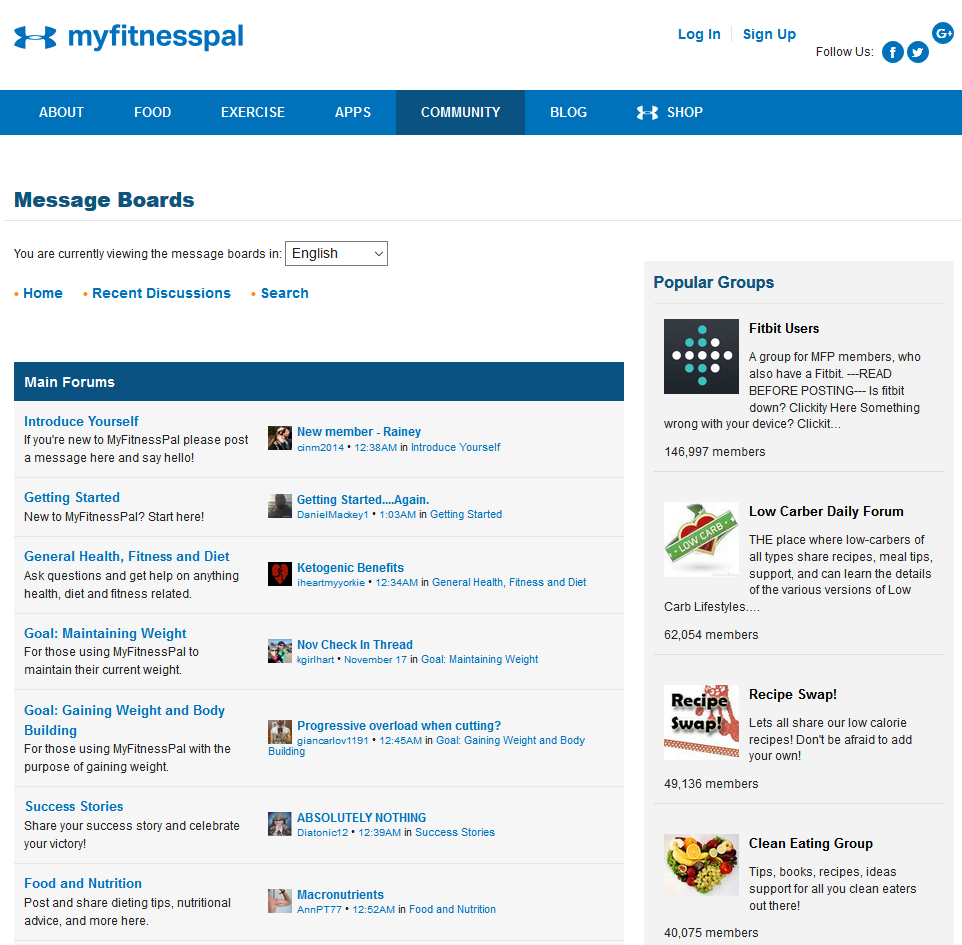 Closer to our idea of community groups.

Ability to create private groups

No mobile apps for groups
‹#›
‹#›
(4)
Design & Functionality
What we designed, and how we designed it.
OUR DESIGN PROCESS
Listing features and functionality
Implementation in Android Studio
Mockup designs in Balsamiq
‹#›
PLANNED FUNCTIONALITY
Calorie Tracking 
Fitness Goals
Social Groups

Implemented in that order.
‹#›
‹#›
MAIN MENU
The first thing the user sees when they log in. Access to all components of the application, as well as a personalized suggestion feed.
Place your screenshot here
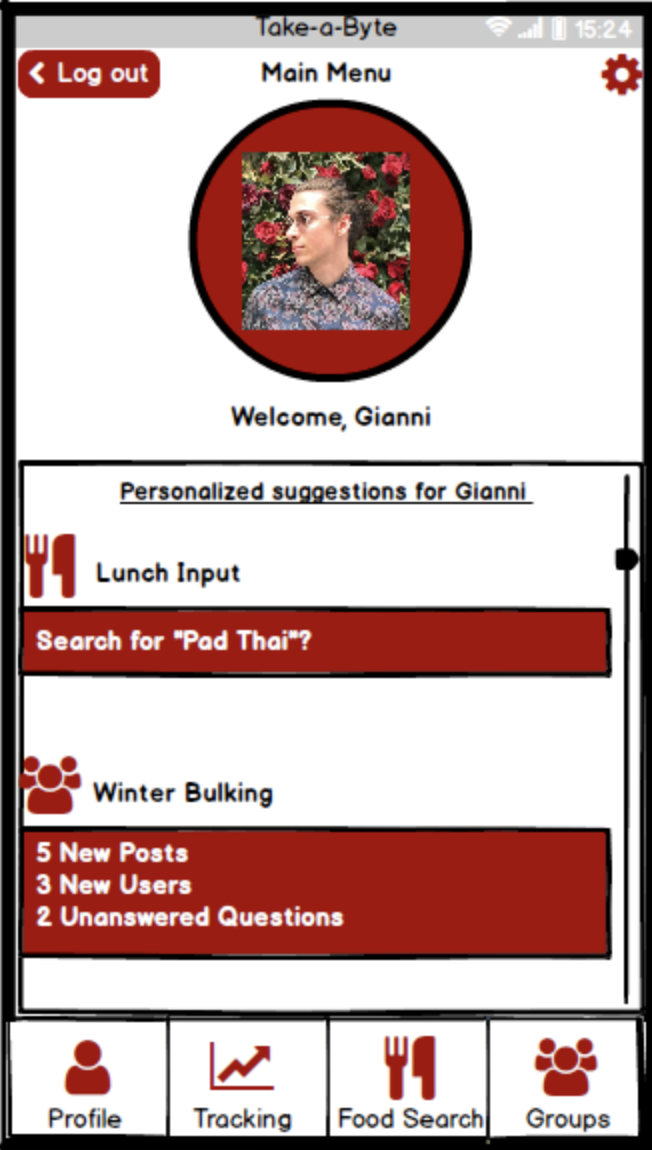 ‹#›
FOOD SEARCH
This is where users can search through a database of food in order to track their caloric intake throughout the day.
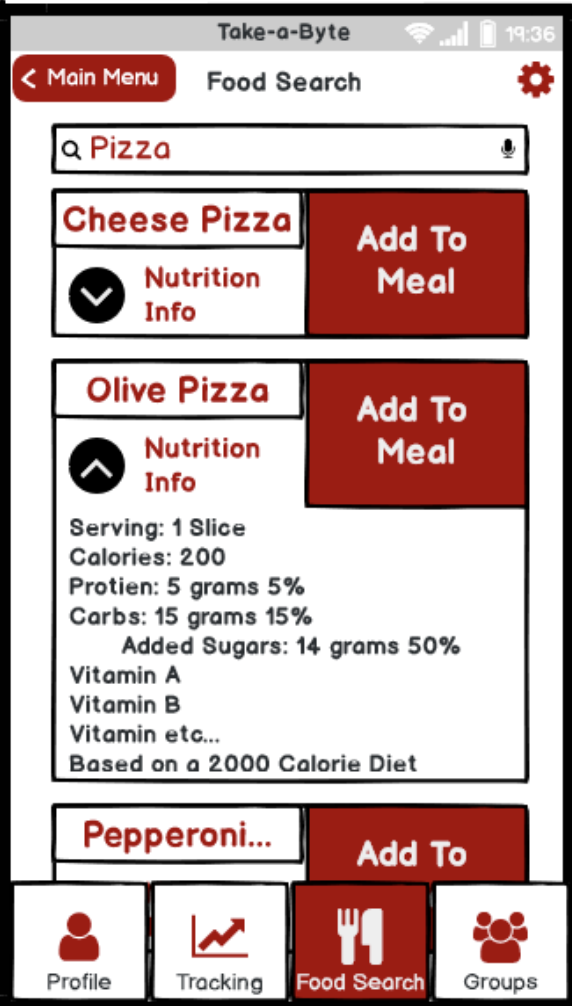 ‹#›
GOAL STATISTICS 
Here, the user can track their goals in a neat interface using several different statistical displays.
Place your screenshot here
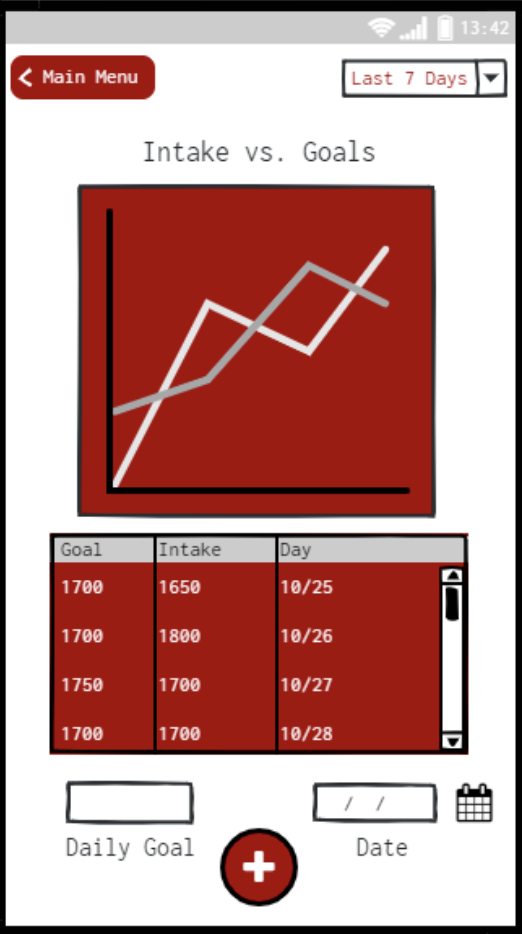 ‹#›
GROUPS
Here, the user can see posts from members of the groups that they are a part of.
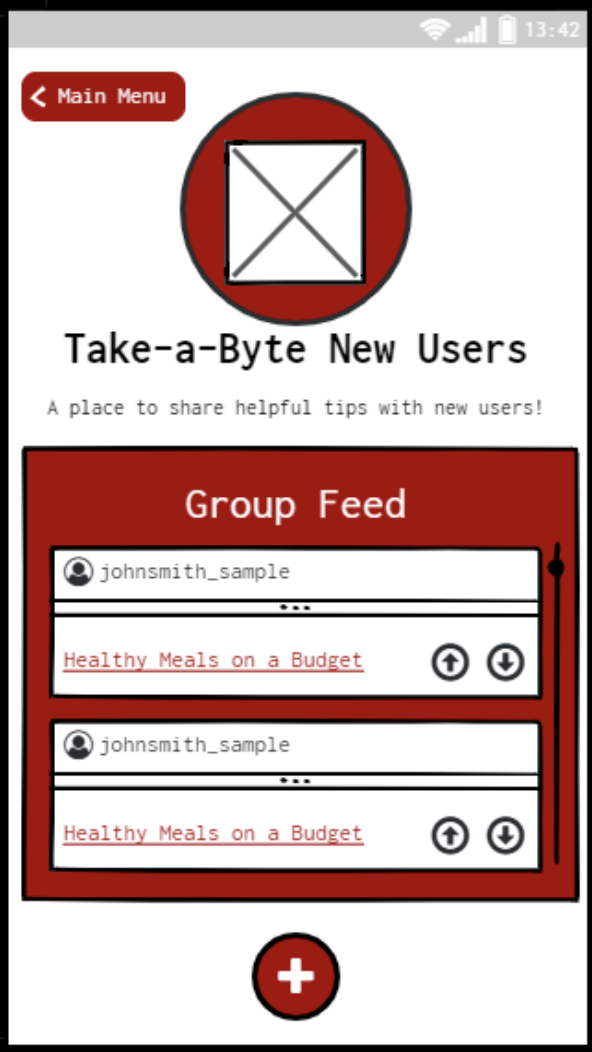 ‹#›
PROFILE
Users can view other users’ username, goals, group information, and other things that they choose to share.
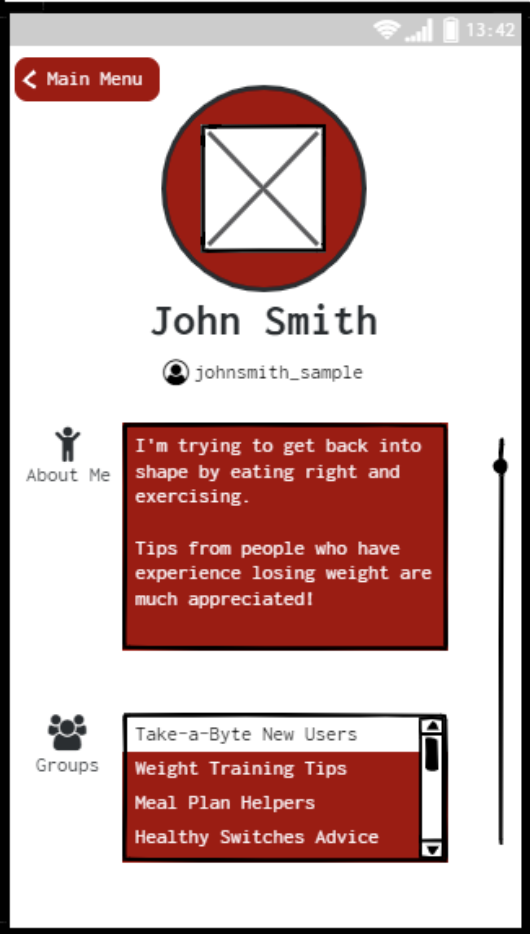 ‹#›
(5)
HCI
How does this project relate to human-computer interaction?
HUMAN-COMPUTER INTERACTION
Create an universally accessible interface (or as close as we can get to it in the time that we have)

Reducing short and long term memory load

Offering informative feedback
‹#›
‹#›
HUMAN-COMPUTER INTERACTION
Keeping interface consistent and simple

Preventing errors to best of our ability

Creating an overall enjoyable UX that helps users stay on track to their fitness goals
‹#›
‹#›
THANK YOU
ANY QUESTIONS?
Slide theme: https://www.slidescarnival.com/laertes-free-presentation-template/2038#preview
‹#›